2023年08月27日
主日崇拜

教会聚会
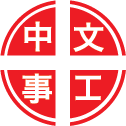 中文崇拜：每周日上午  9:30 , Baskin Chapel
中文主日學：每周日上午 11:00 , 教室2140B
  生命團契：每周五晚上  6:30 , 教室2103
请大家安静，预备心
愛，我願意
I Receive Your Love
你的爱不离不弃
Your love never Fail
John 約翰福音
15:12-17
12 你们要彼此相爱，像我爱你们一样，这就是我的命令。
13 人为朋友舍命，人的爱心没有比这个大的。

12 My command is this: Love each other as I have loved you.
13 Greater love has no one than this, that he lay down his life for his friends.
14 你们若遵行我所吩咐的，就是我的朋友了。
15 以后我不再称你们为仆人。因仆人不知道主人所作的事。我乃称你们为朋友。因我从我父所听见的。已经都告诉你们了。

14 You are my friends if you do what I command.
15 I no longer call you servants, because a servant does not know his master's business. Instead, I have called you friends, for everything that I learned from my Father I have made known to you.
16 不是你们拣选了我，是我拣选了你们，并且分派你们去结果子，叫你们的果子常存。使你们奉我的名，无论向父求什么，他就赐给你们。
17 我这样吩咐你们，是要叫你们彼此相爱。

16 You did not choose me, but I chose you and appointed you to go and bear fruit--fruit that will last. Then the Father will give you whatever you ask in my name.
17 This is my command: Love each other.
祈禱
Prayer
我的心你要称颂耶和华
Praise the Lord, O My Soul
奉獻祈禱
Offertory Prayer
1 Samuel 撒母耳記上
20:35-42
35 次日早晨，约拿单按着与大卫约会的时候出到田野，有一个童子跟随。
36 约拿单对童子说，你跑去，把我所射的箭找来。童子跑去，约拿单就把箭射在童子前头。

35 In the morning Jonathan went out to the field for his meeting with David. He had a small boy with him,
36 and he said to the boy, "Run and find the arrows I shoot." As the boy ran, he shot an arrow beyond him.
37 童子到了约拿单落箭之地，约拿单呼叫童子说，箭不是在你前头吗？
38 约拿单又呼叫童子说，速速地去，不要迟延。童子就拾起箭来，回到主人那里。

37 When the boy came to the place where Jonathan's arrow had fallen, Jonathan called out after him, "Isn't the arrow beyond you?"
38 Then he shouted, "Hurry! Go quickly! Don't stop!" The boy picked up the arrow and returned to his master.
39 童子却不知道这是什么意思，只有约拿单和大卫知道。
40 约拿单将弓箭交给童子，吩咐说，你拿到城里去。

39 (The boy knew nothing of all this; only Jonathan and David knew.)
40 Then Jonathan gave his weapons to the boy and said, "Go, carry them back to town."
41 童子一去，大卫就从磐石的南边出来，俯伏在地，拜了三拜。二人亲嘴，彼此哭泣，大卫哭得更恸。
42 约拿单对大卫说，我们二人曾指着耶和华的名起誓说，愿耶和华在你我中间，并你我后裔中间为证，直到永远。如今你平平安安地去吧。大卫就起身走了。约拿单也回城里去了。

41 After the boy had gone, David got up from the south side of the stone and bowed down before Jonathan three times, with his face to the ground. Then they kissed each other and wept together-but David wept the most.
42 Jonathan said to David, "Go in peace, for we have sworn friendship with each other in the name of the Lord , saying, 'The Lord is witness between you and me, and between your descendants and my descendants forever.' " Then David left, and Jonathan went back to the town.
今日證道

真正的友谊

A Real Friendship

Jessie Sun
默 祷
Prayerful Meditation
報 告
Announcements
BBC 中文事工通知
歡迎新朋友
Welcome New Friends
祝 福
Benediction
彼此問安
Greeting of Peace